I. MỤC TIÊU
Năng lực thích ứng với cuộc sống:
- Nhận diện được những nét đặc trưng trong tính cách của bản thân.
- Nhận diện được sự thay đổi cảm xúc bản thân và biết điều chỉnh theo hướng tích cực
1. Năng lực (năng lực đặc thù)
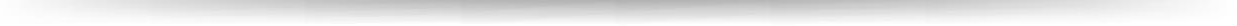 I. MỤC TIÊU
Trách nhiệm: Tìm hiểu tính cách bản thân. Điều chỉnh cảm xúc bản thân theo hường tích cực.
Chăm chỉ: Rèn luyện việc điều chỉnh cảm xúc bản than theo hướng tích cực. Rèn luyện khả năng tranh biện và thương thuyết
2. Phẩm chất
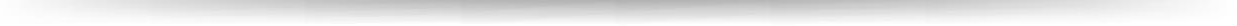 II. THIẾT BỊ DẠY HỌC VÀ HỌC LIỆU
Thiết bị dạy học:
. Video
. Hình ảnh các cuộc thi: đá bóng, kéo co, rung chuông vàng, Đường lên đỉnh Olympia. 
. Máy tính, máy chiếu
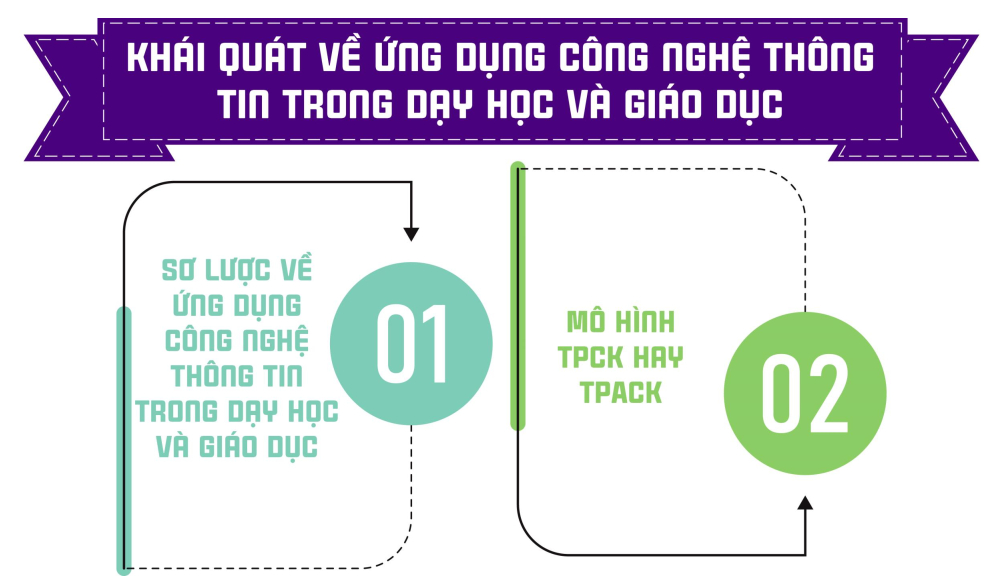 2. Học liệu: https://tinyurl.com/bdnxpffh
https://tinyurl.com/2dmturbt
01
02
III. TIẾN TRÌNH DẠY HỌC
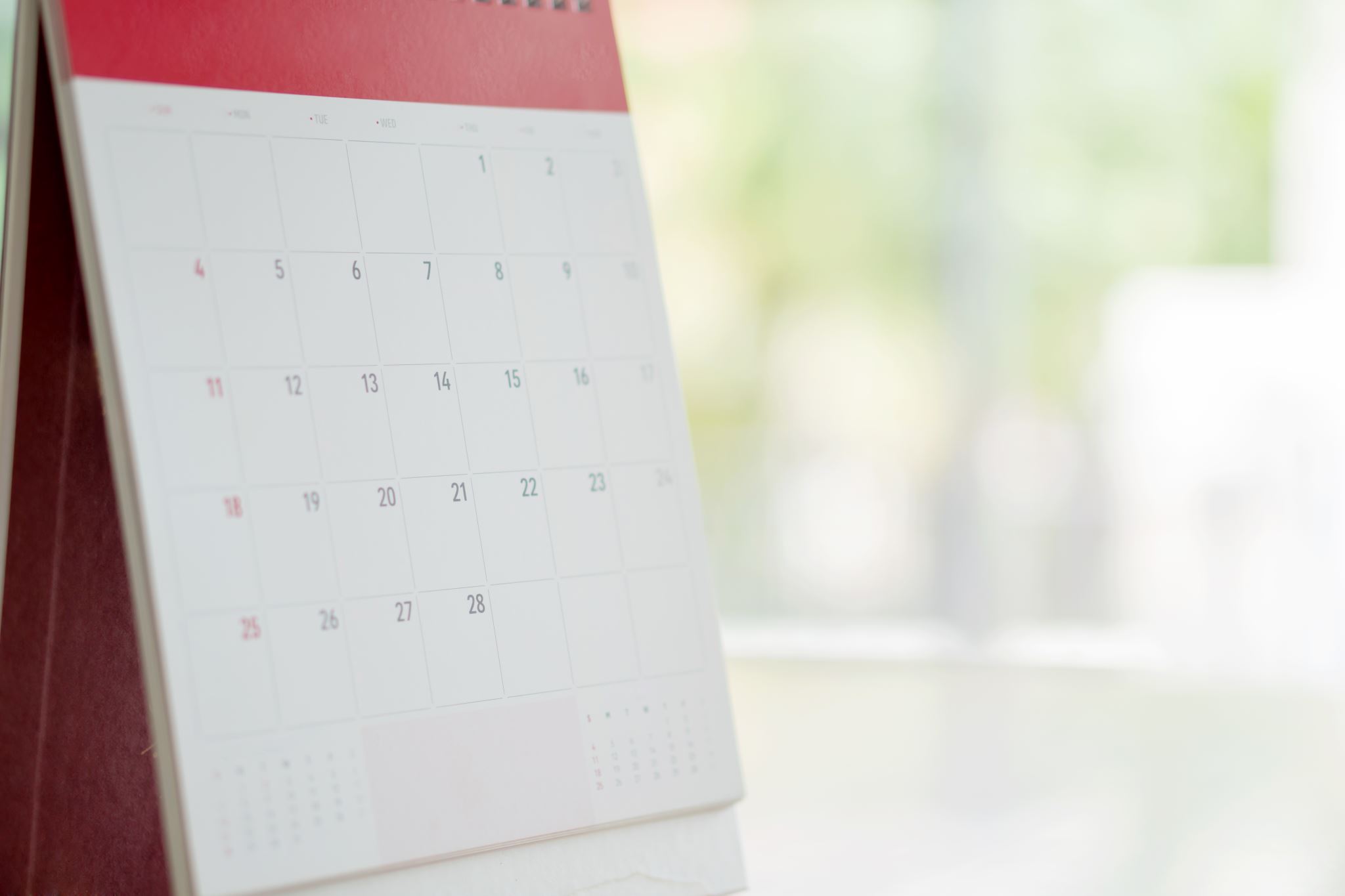 Tiết 1:
III. TIẾN TRÌNH DẠY HỌC
HOẠT ĐỘNG I. KHỞI ĐỘNG
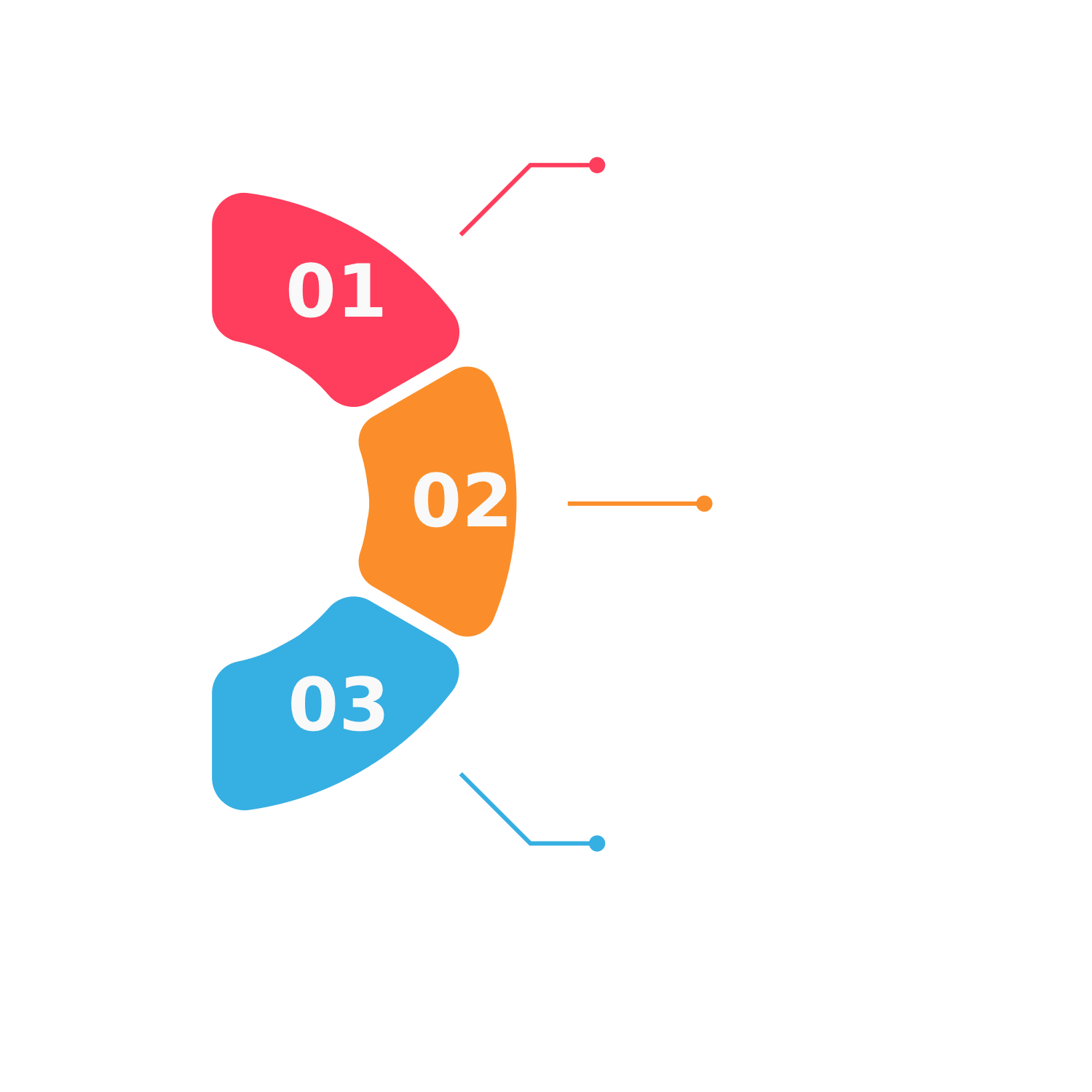 a) Mục tiêu:
Tạo được hứng thú cho học sinh muốn tìm hiểu tính cách của bản thân
b) Nội dung:
Xem video và trả lời câu hỏi
c) Sản phẩm:
HS tìm ra được các tính cách nổi trội của bản thân.
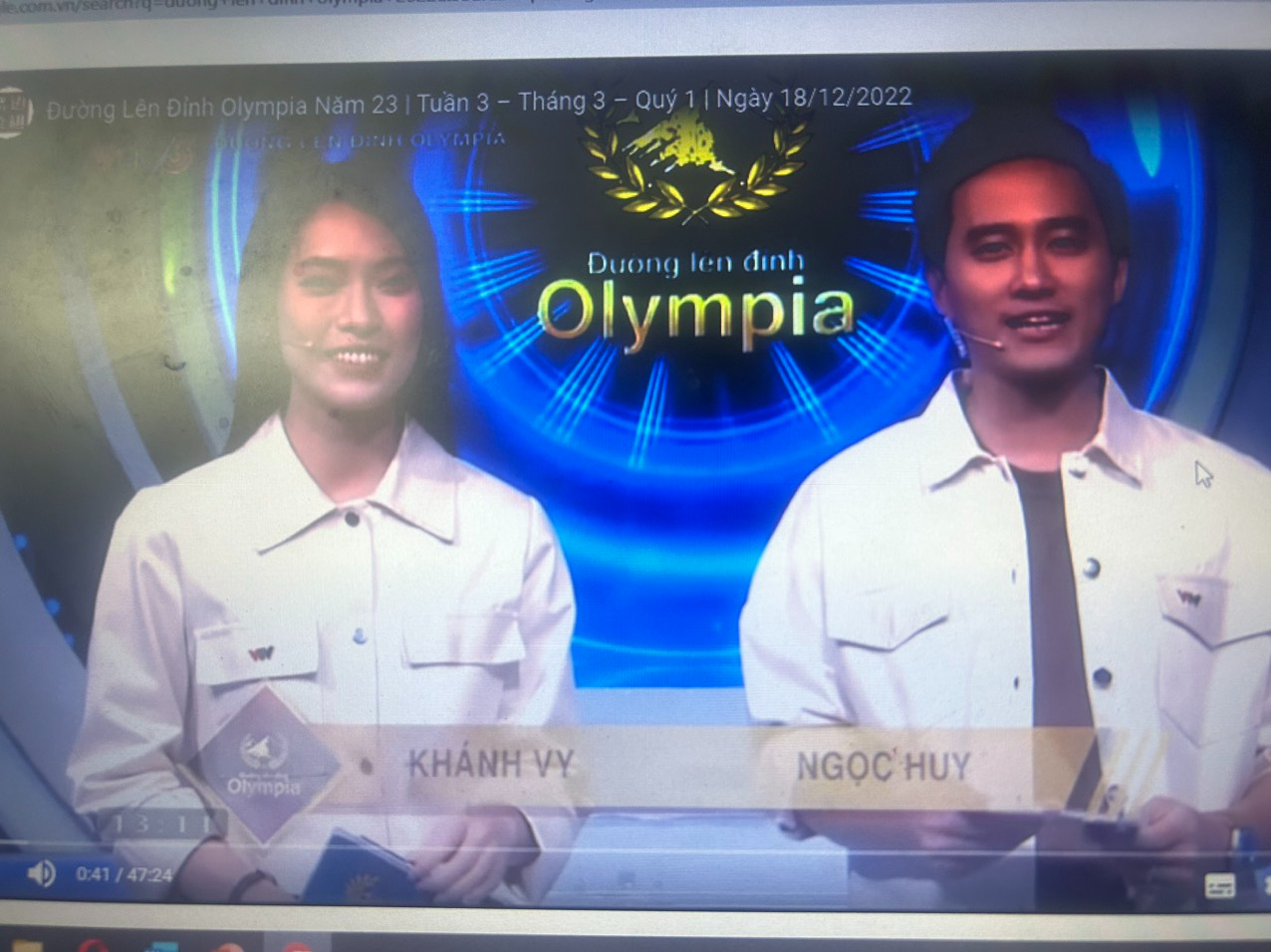 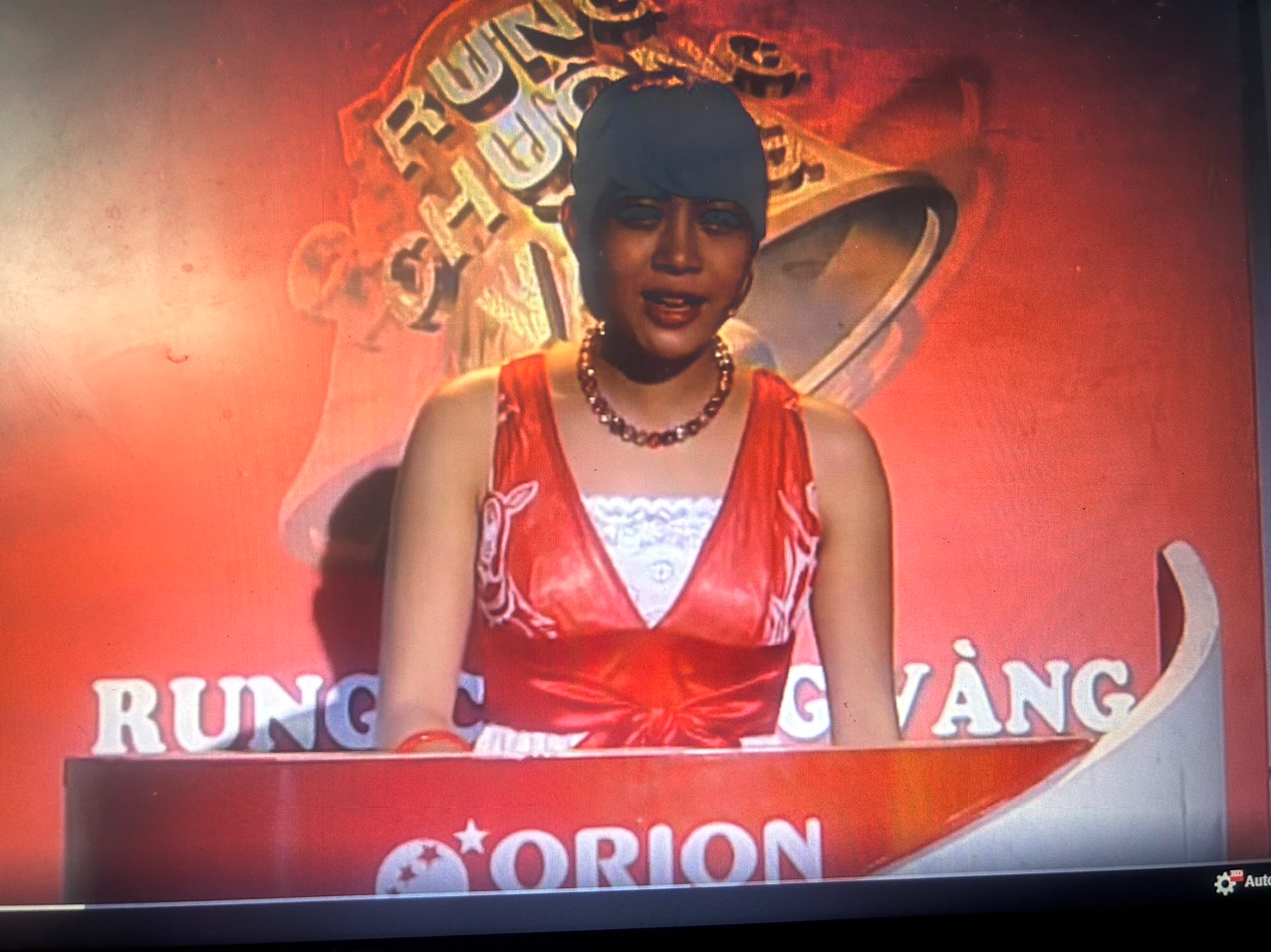 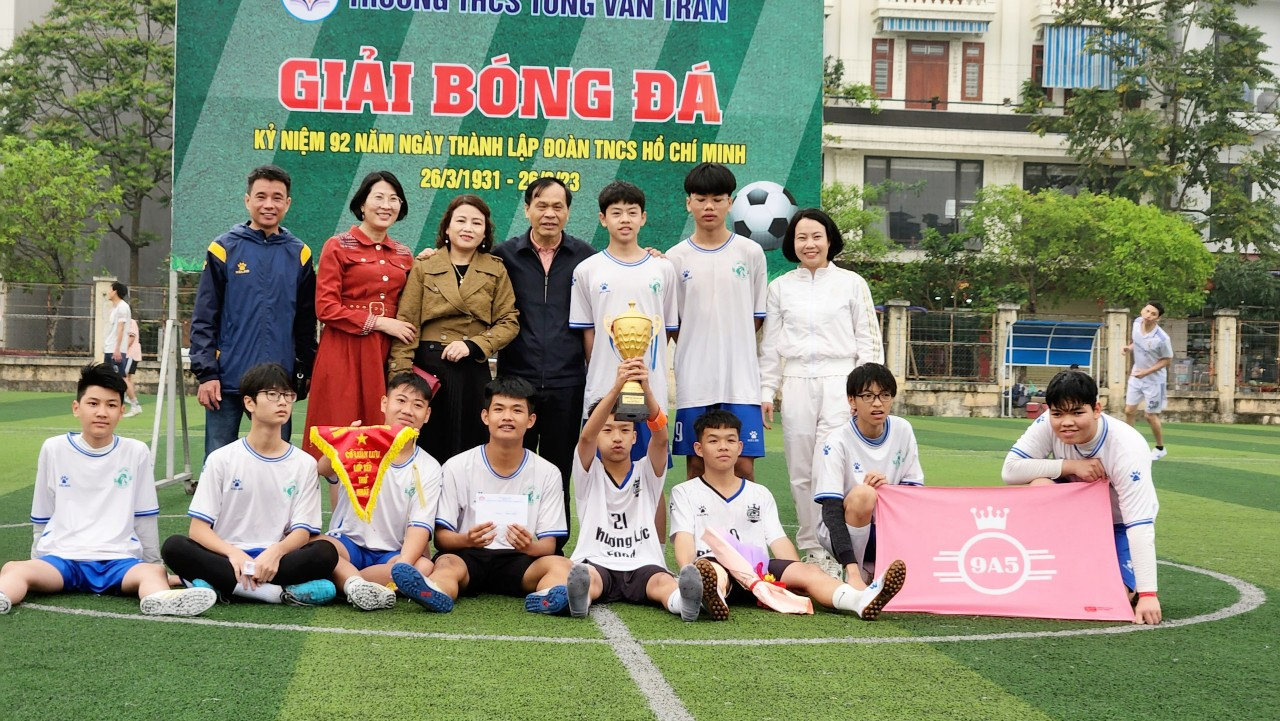 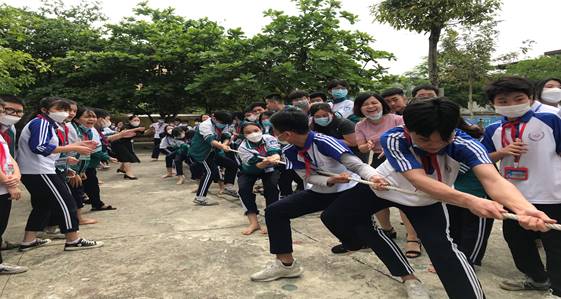 Phần thi kéo co của hai đội 8A1 và 8A5
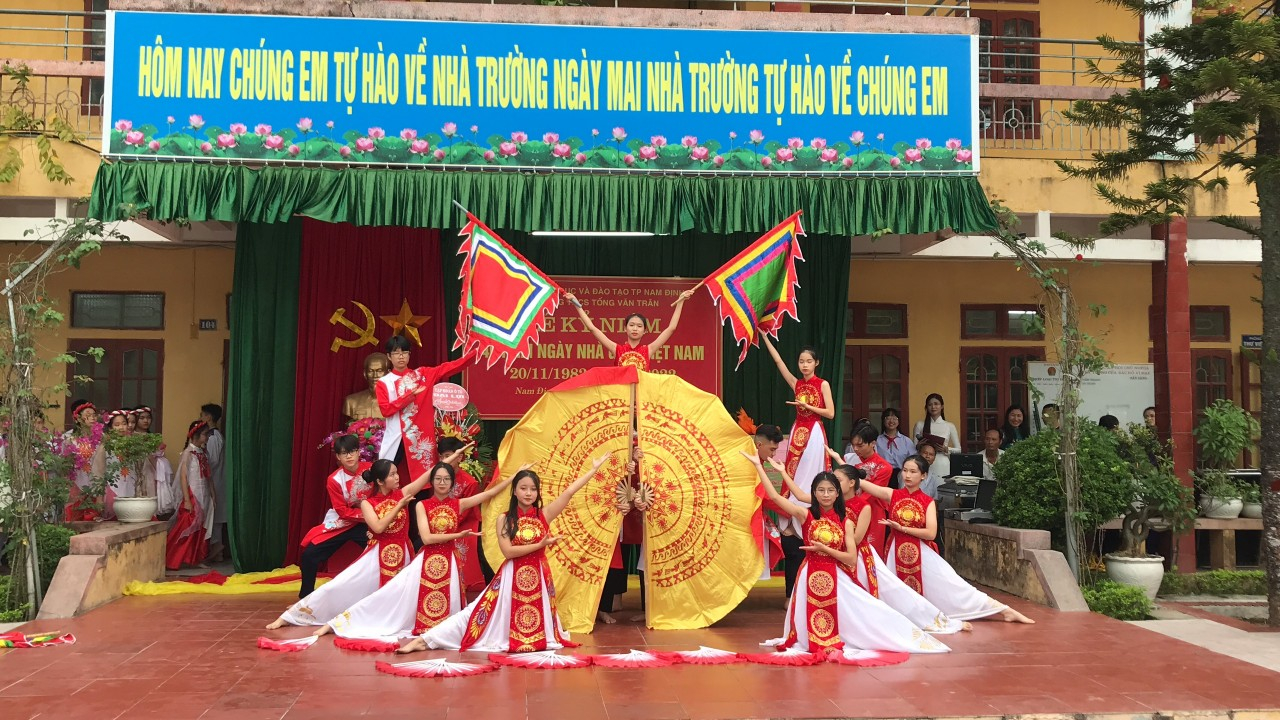 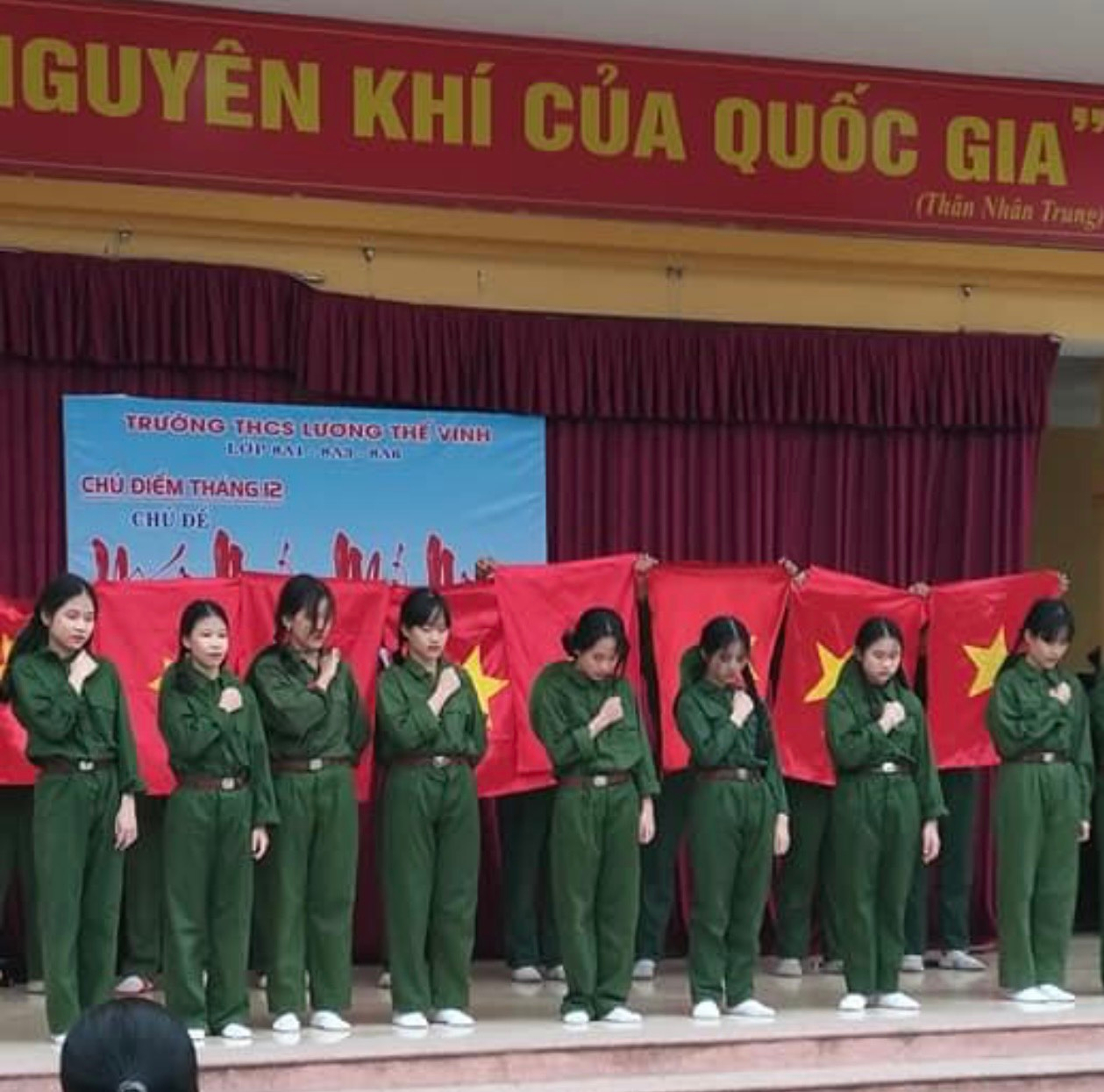 Theo em mọi người tham gia các trò chơi , các cuộc thi nhằm mục đích gì ?
HOẠT ĐỘNG II. HÌNH THÀNH KIẾN THỨC
2.1. Nhận diện những nét tính cách đặc trưng của bản thân.
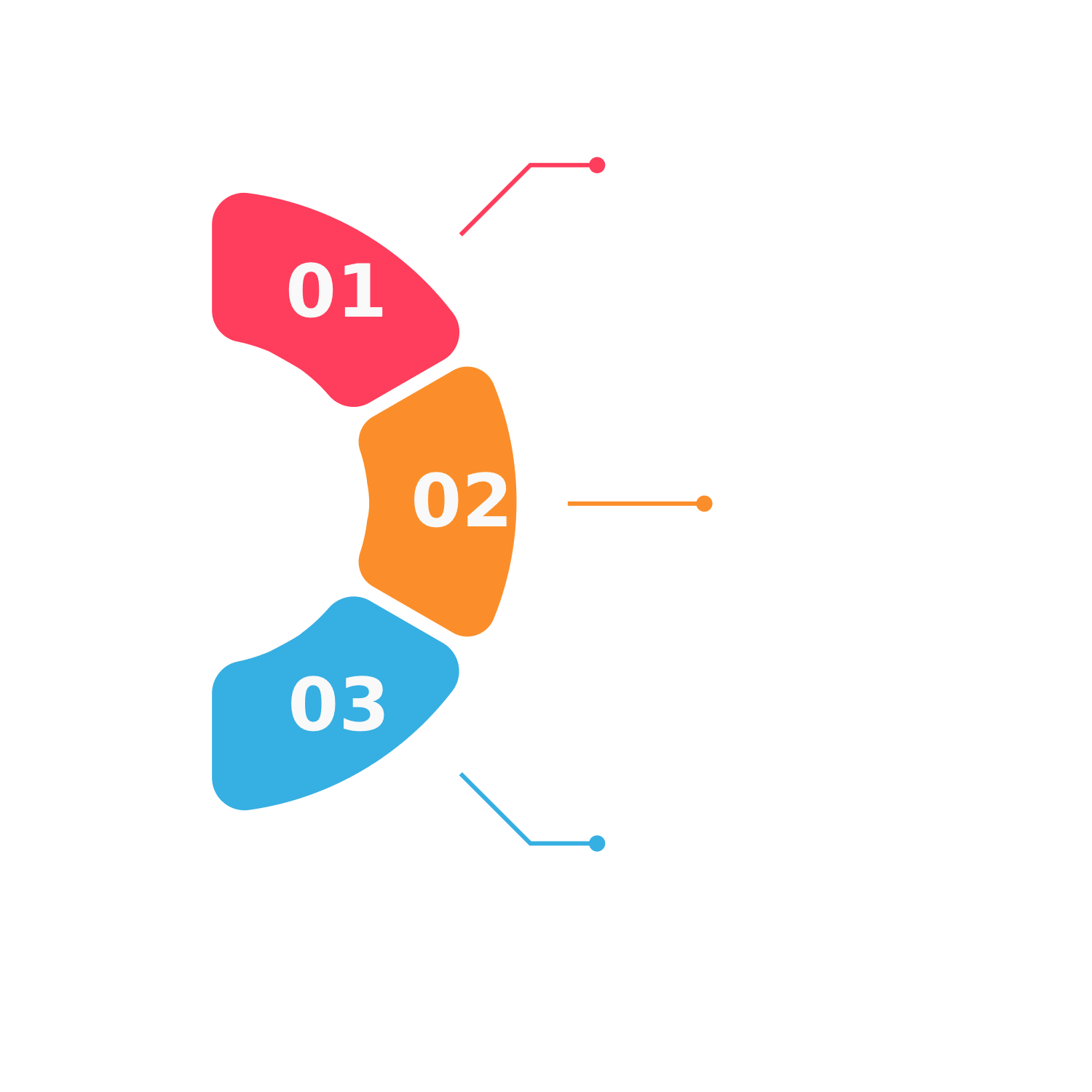 a) Mục tiêu: Nhận diện được những nét tính cách nổi trội của bản thân
b) Nội dung: Tham gia trò chơi và trả đưa ra được các điểm nổi bật trong tính cách của bản thân
c) Sản phẩm: Nhận diện được các tính cách nổi bật của bản thân
Trò chơi
Mỗi tổ cử một thành viên nên bốc thăm từ cần diễn đạt. Sau đó dung ngôn ngữ cơ thể để thể hiện nội dung của từ đó. Các thành viên còn lại của tổ ở phía dưới sẽ đưa ra câu trả lời ( Thời gian chơi của mỗi đội là 1,5P)
Gợi ý: Các từ cần diễn đạt chỉ về các nét tính cách trong con người
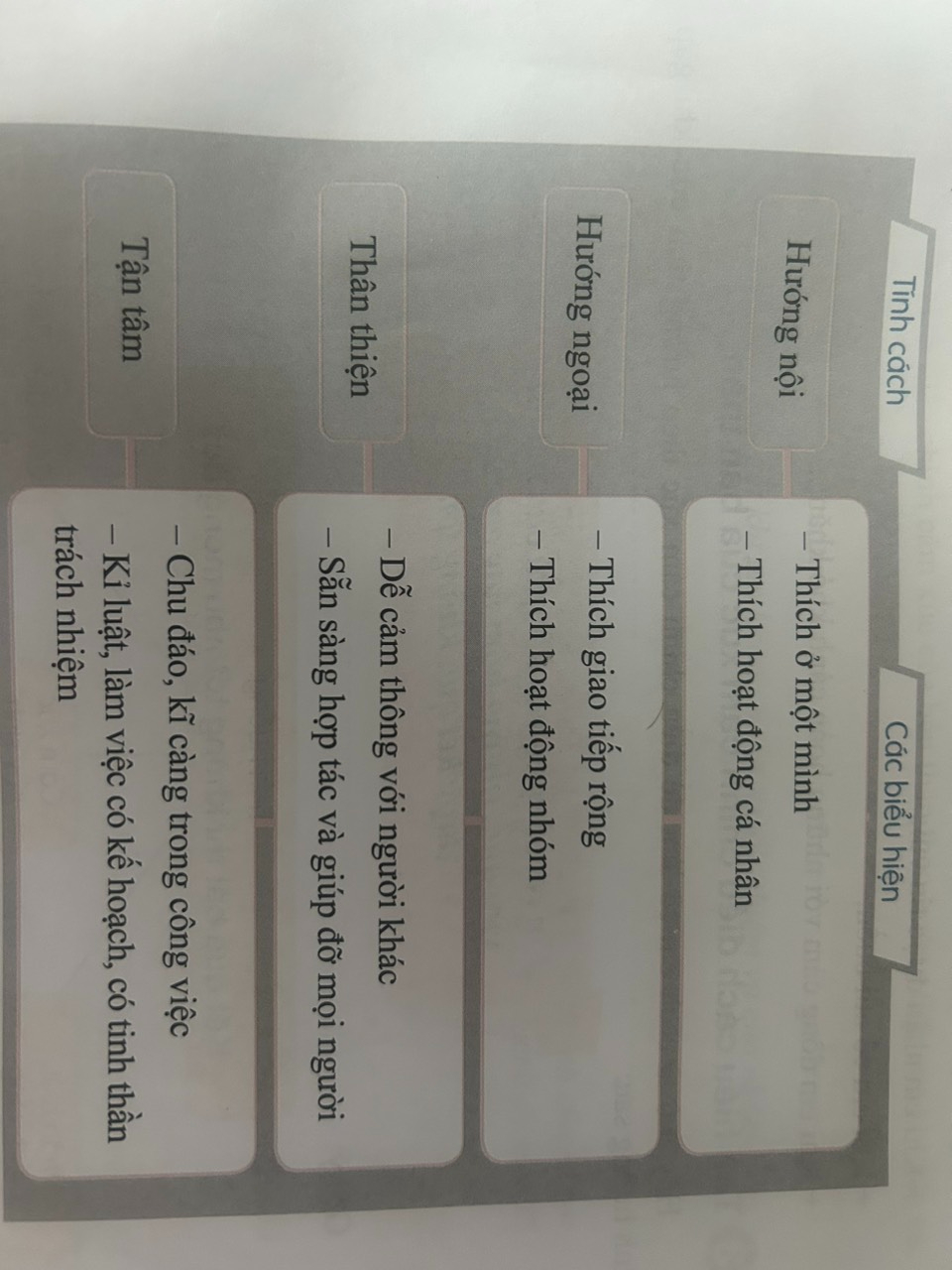 Một số nét tính cách và biểu hiện
? Chia sẻ những tính cách nổi trội của em
2.1. Nhận diện sự thay đổi cảm xúc của bản thân.
Tình huống 1: Sự thay đổi cảm xúc của Lâm là: Lâm rất vui sướng,
 tự hào
Tình huống 2: Sự thay đổi cảm xúc của Linh là: Linh rất lo lắng.
Chia sẻ các tình huống làm thay đổi cảm xúc của em
Khi em có nỗi buồn
Khi em đồng cảm với những người xung quanh
Khi em nhận được tin vui
Tiết 2
I. MỤC TIÊU
Năng lực thích ứng với cuộc sống:
Biết cách điều chỉnh cảm xúc bản thân theo hướng tích cực
Thể hiện việc điều chỉnh cảm xúc bản thân trong các tình huống cụ thể
1. Năng lực (năng lực đặc thù)
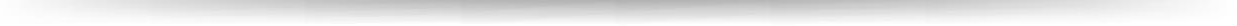 HOẠT ĐỘNG II. HÌNH THÀNH KIẾN THỨC
2.3. Tìm hiểu cách điều chỉnh cảm xúc của bản thân
https://youtu.be/gi4sC1HHjW4
Mô tả cách em điều chỉnh cảm xúc theo hướng tích cực khi gặp tình huống sau:
Em rất kì vọng vào kết quả của bài thi vừa qua, nhưng hôm nay em nhận được kết quả không tốt.
Cách điều chỉnh cảm xúc bản thân theo hướng tích cực
-Nhận diện tình huống
-Nhận diện cảm xúc nảy sinh trong tình huống
-Kiềm chế suy nghĩ, hành động tiêu cực do cảm xúc gây ra
-Suy nghĩ lạc qua để tìm ra điều tích cực để động viên bản thân
-Chuyển sang hoạt động khác giúp tạo ra năng lượng tích cực cho bản thân
-Chia sẻ với người mà mình tin tưởng
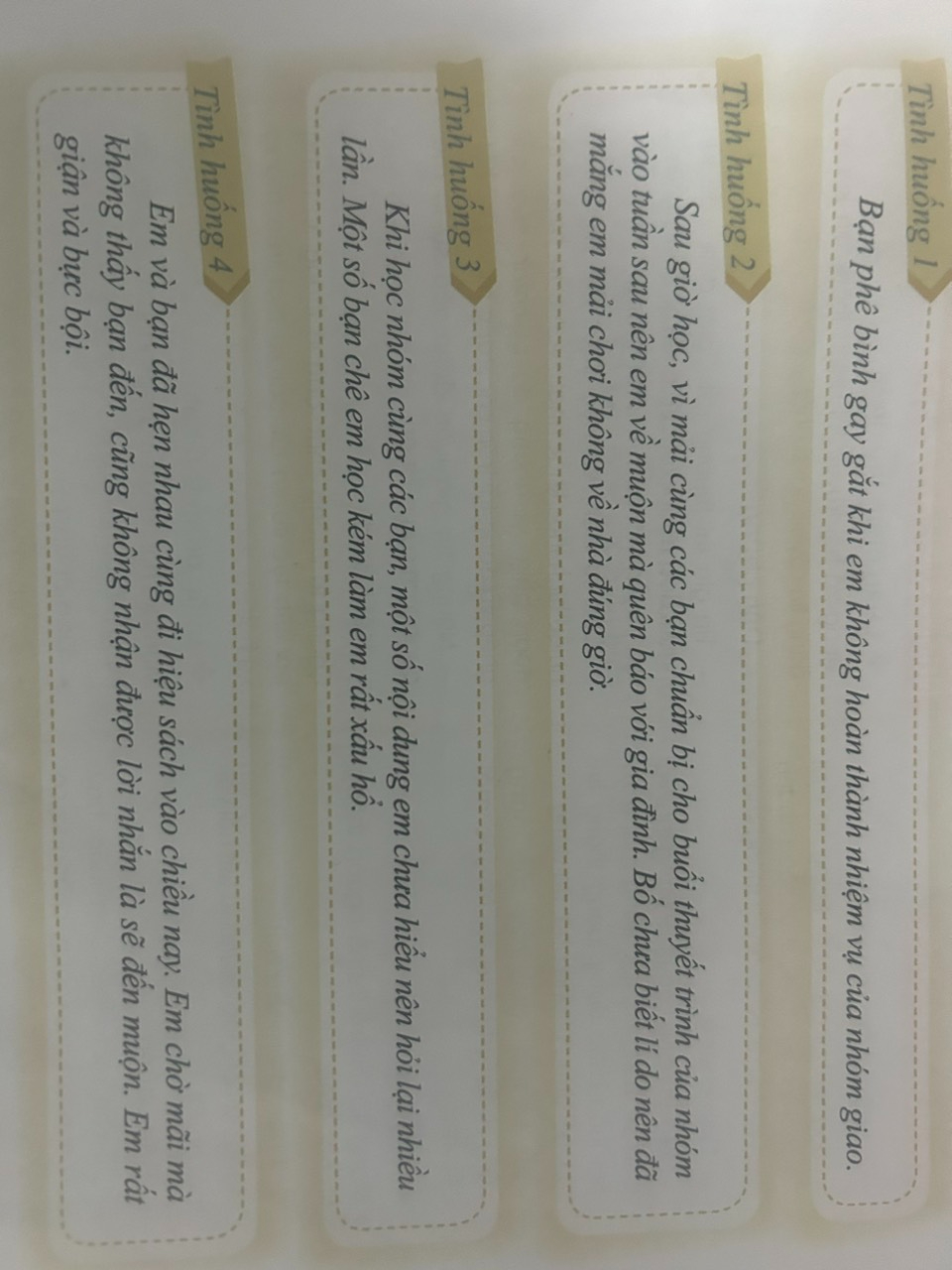 HOẠT ĐỘNG II. HÌNH THÀNH KIẾN THỨC
2.4. Luyện tập điều chỉnh cảm xúc bản thân
Tiết 3
I. MỤC TIÊU
Năng lực thích ứng với cuộc sống:
- Biết được cách tranh biện đạt hiệu quả
- Thể hiện được khả năng tranh biện của bản thân
1. Năng lực (năng lực đặc thù)
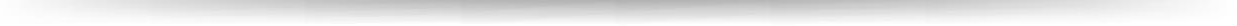 HOẠT ĐỘNG II. HÌNH THÀNH KIẾN THỨC
2.5. Tìm hiểu cách tranh biện
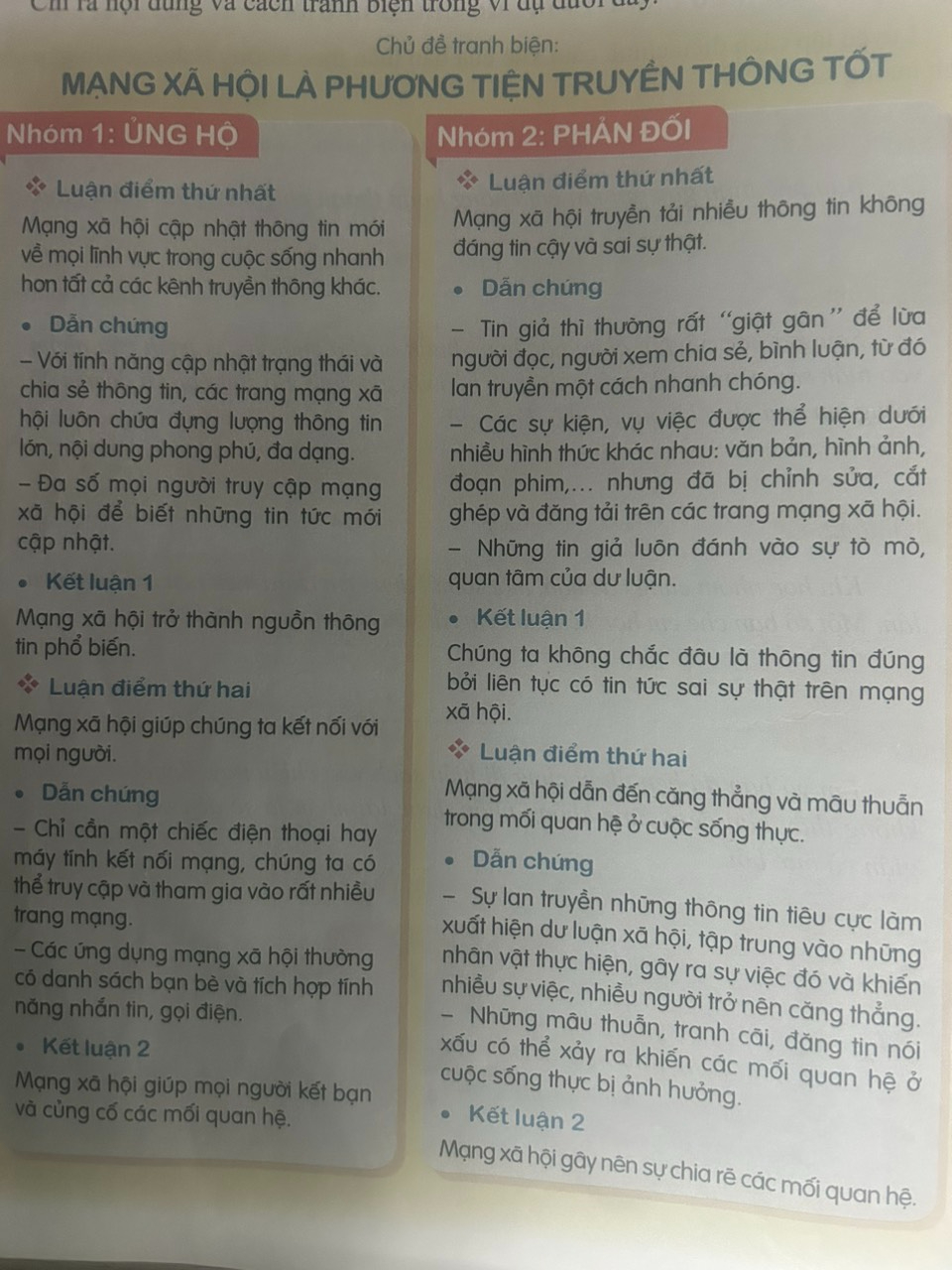 Cách tranh biện đạt hiệu quả
+ Đưa ra các luận điểm ủng hộ hay phản đối
+Phân tích, lập luận có chứng cứ.
+Kết luận được quan điểm của bản thân
+Trong tranh biện nên:
. Kiềm chế cảm xúc khi bày tỏ quan điểm
.Lắng nghe, nhìn nhận vấn đề theo hướng khách quan
.Tránh làm tổn thương người khác, tránh gây mất đoàn kết.
HOẠT ĐỘNG II. HÌNH THÀNH KIẾN THỨC
2.6. Nhận diện khả năng tranh biện của bản thân
Chia sẻ khả năng tranh biện của bản thân bằng cách hoàn thành phiếu học tập sau:
HOẠT ĐỘNG II. HÌNH THÀNH KIẾN THỨC
2.7. Luyện tập tranh biện
Luyện tập tranh biện bảo vệ quan điểm của bản thân đối với các vấn đề sau
2. Cần có nhiều bài tập về nhà
1. Tất cả học sinh cần phải làm việc nhà hằng ngày
3. Học sinh không nên sử dụng điện thoại trong trường học
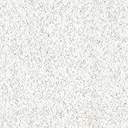 Tiết 4
I. MỤC TIÊU
Năng lực thích ứng với cuộc sống:
- Biết cách thương thuyết đạt hiệu quả.
- Thể hiện được khả năng thương thuyết bảo vệ quan điểm cá nhân.
1. Năng lực (năng lực đặc thù)
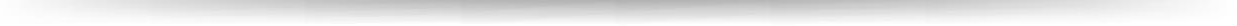 HOẠT ĐỘNG II. HÌNH THÀNH KIẾN THỨC
2.8. Tìm hiểu cách thương thuyết
Cách thương thuyết đạt hiệu quả
+ Tìm hiểu mong muốn của đối tượng thương thuyết.
+Đưa ra đề xuất của bản thân;
+Thuyết phục đối tác về sự hợp lý của đề xuất;
+Đề nghị sự đồng thuận, cam kết;
+Lưu ý khi thương thuyết:
. Xác định và duy trì được mục tiêu thương thuyết của bản thân;
. Tuân thủ nguyên tắc cả hai bên đều có lợi;
. Giữ thái độ tích cực, tôn trọng đối phương;
HOẠT ĐỘNG II. HÌNH THÀNH KIẾN THỨC
2.9. Nhận diện khả năng thương thuyết bản thân
Chia sẻ khả năng thương thuyết của bản thân bằng cách hoàn thành phiếu học tập sau:
HOẠT ĐỘNG II. HÌNH THÀNH KIẾN THỨC
2.10. Rèn luyện khả năng thương thuyết